PHÒNG GIÁO DỤC VÀ ĐÀO TẠO QUẬN LONG BIÊNTRƯỜNG MẦM NON HỒNG TIẾN
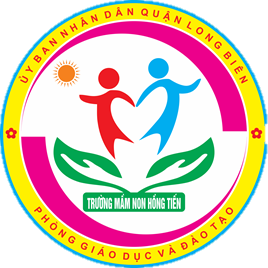 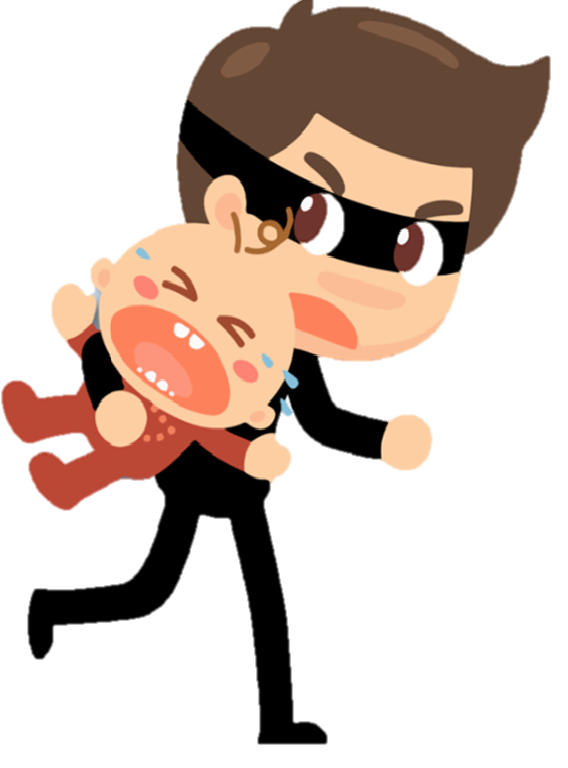 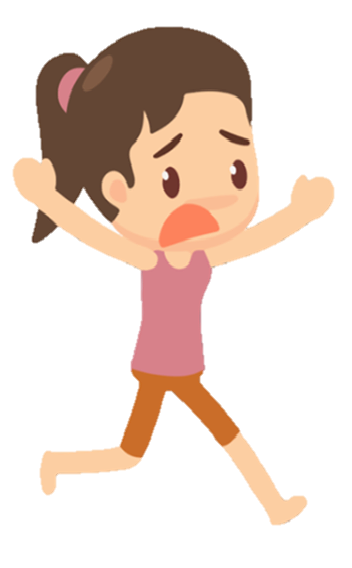 Lĩnh vực phát triển tình cảm quan hệ xã hội
Hoạt động giáo dục kĩ năng sống
Đề tài: Kĩ năng xử lý khi bị bắt cóc
Lứa tuổi : 5 – 6 tuổi
Giáo viên: Phạm Thanh Huệ
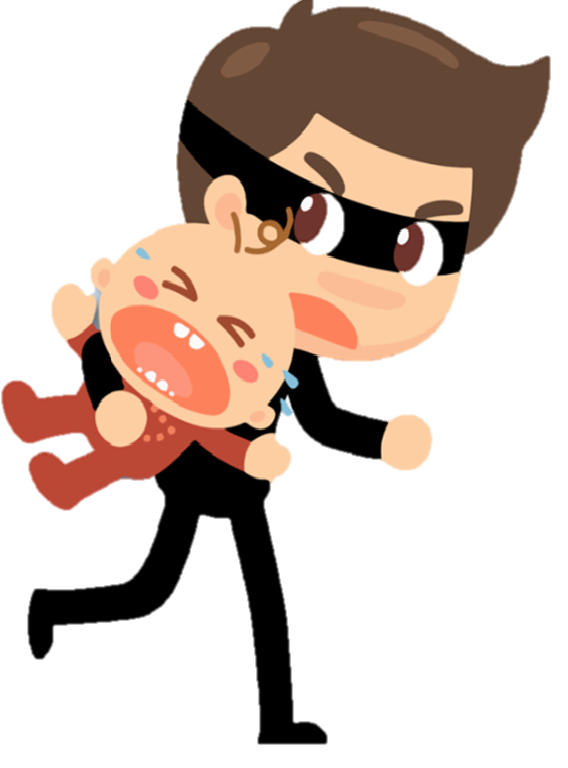 Cứu.. Bắt cóc….
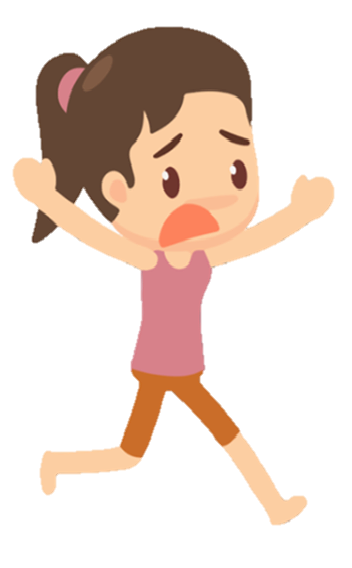 Nguy cơ gặp phải khi bị bắt cóc
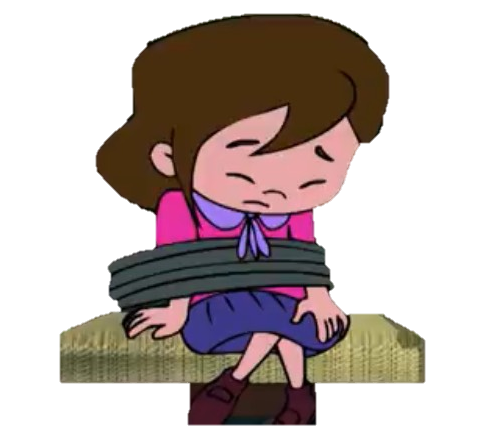 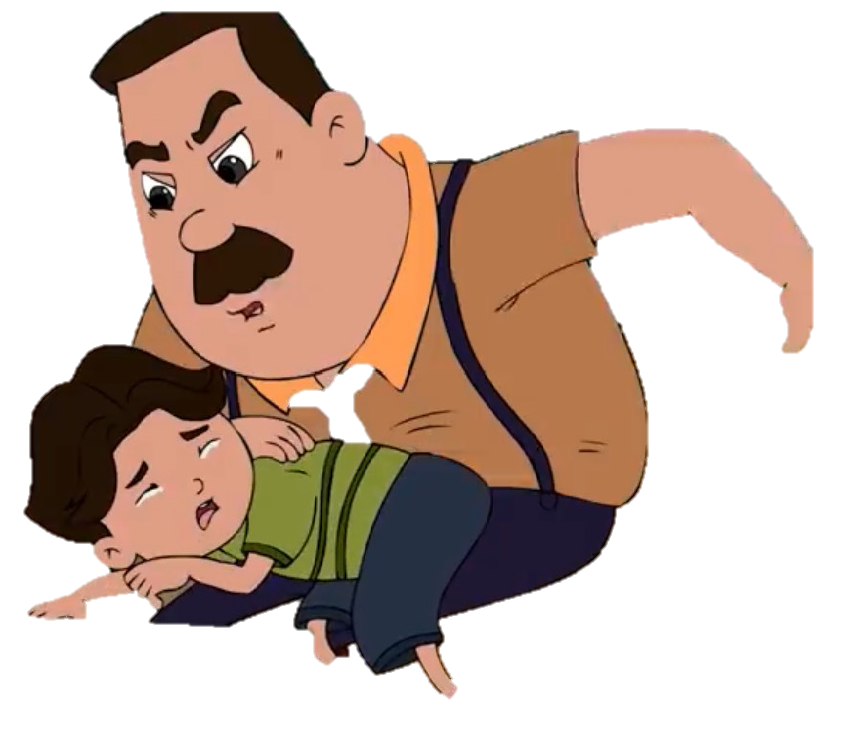 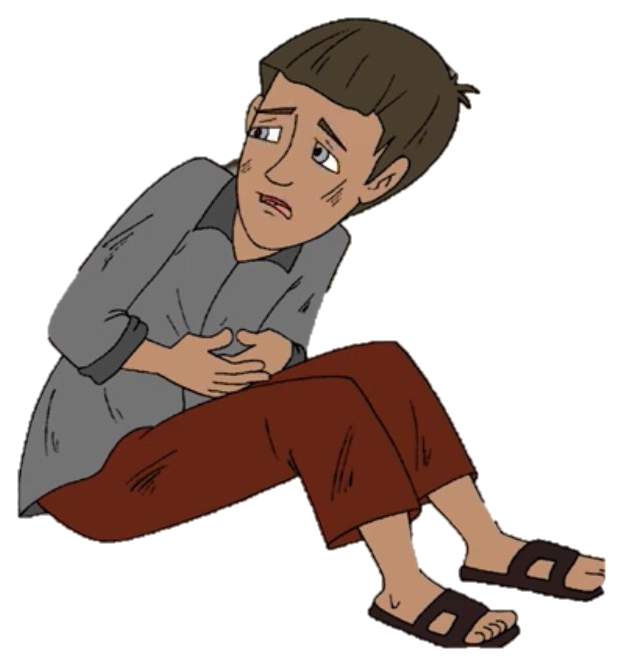 Một số kĩ năng xử lý khi bị bắt cóc
Kĩ năng 1: Hét to cầu cứu
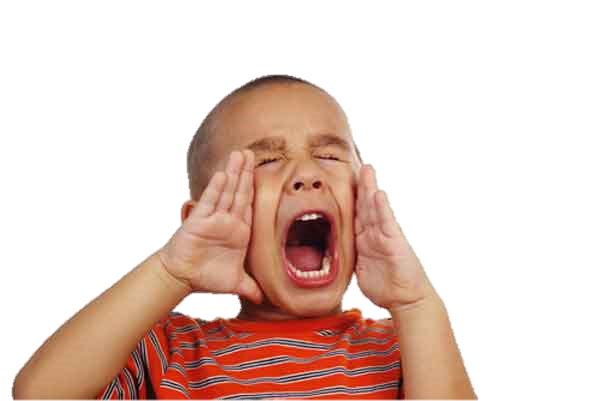 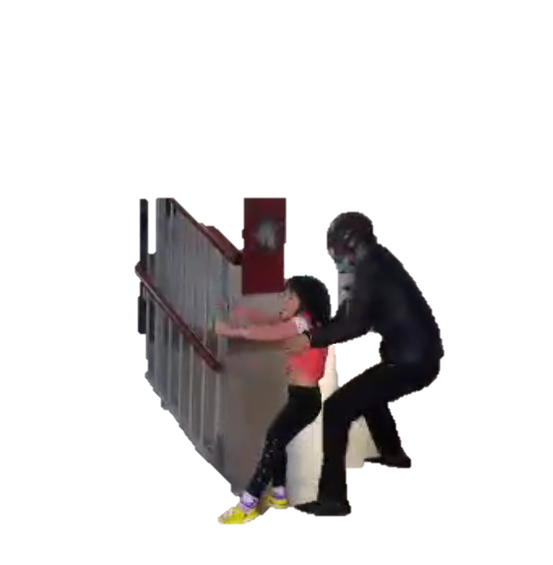 Kĩ năng 2: Bám dính (Bám chặt vào các đồ vật)
Kĩ năng 3: Đấm, đạp vào người kẻ bắt cóc
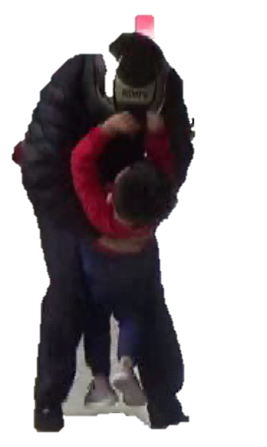 Một số kĩ năng xử lý khi bị bắt cóc
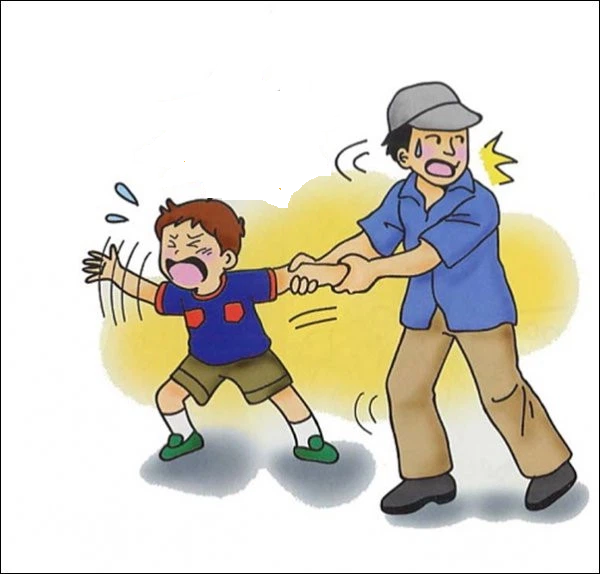 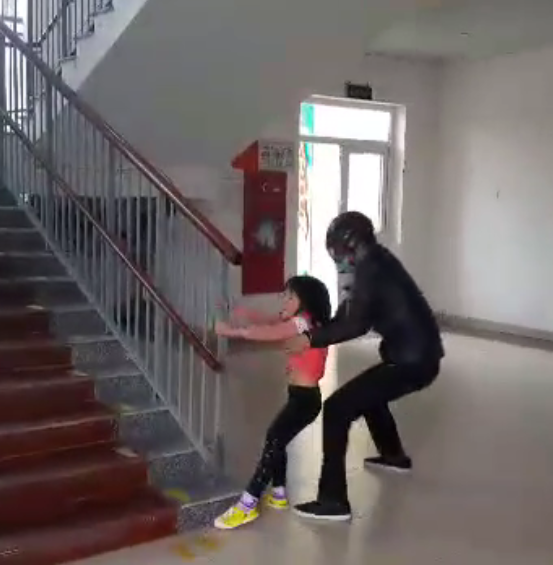 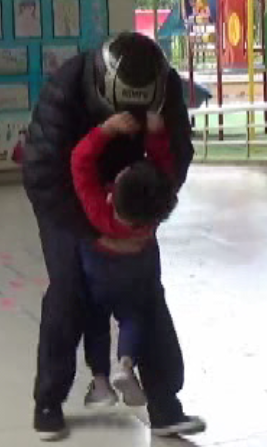 Câu hỏi 1: Khi bị bắt cóc các con sẽ làm gì?
A. Hét to, cầu cứu và đấm đánh lại kẻ bắt cóc
B. Im lặng và đi theo kẻ bắt cóc
THỜI GIAN
HẾT GIỜ
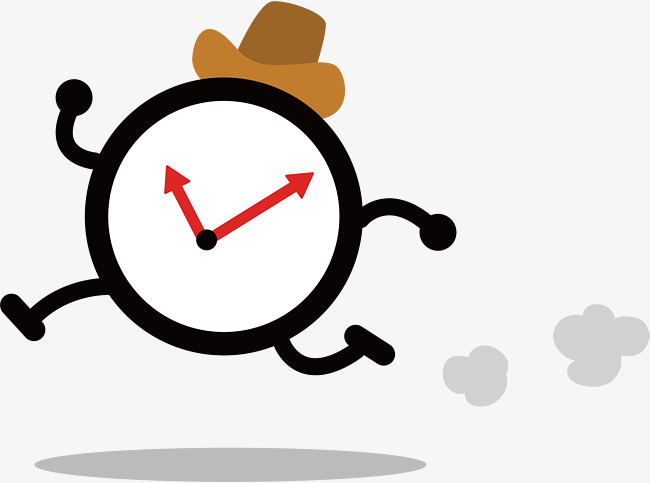 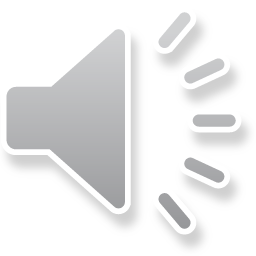 Câu hỏi 1: Khi bị bắt cóc các con sẽ làm gì?
A. Hét to, cầu cứu và đấm đánh lại kẻ bắt cóc
B. Im lặng và đi theo kẻ bắt cóc
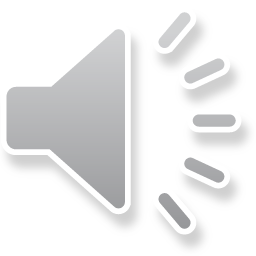 Câu hỏi 2: Trong hoạt động “ Kĩ năng xử lý khi bị bắt cóc” ngày hôm nay, cô đã giới thiệu cho các con bao nhiêu kĩ năng?
A. 1
B. 2
C. 3
THỜI GIAN
HẾT GIỜ
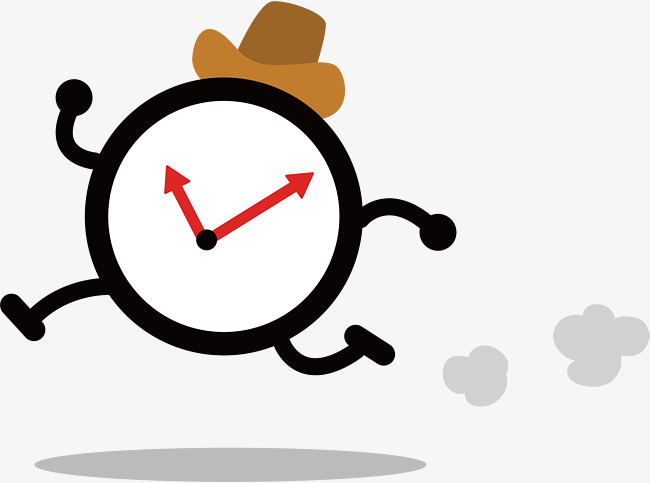 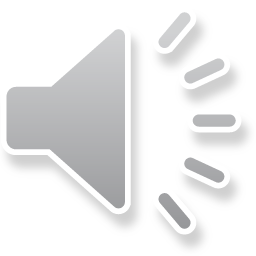 Câu hỏi 2: Trong hoạt động “ Kĩ năng xử lý khi bị bắt cóc” ngày hôm nay, cô đã giới thiệu cho các con bao nhiêu kĩ năng?
A. 1
B. 2
C. 3
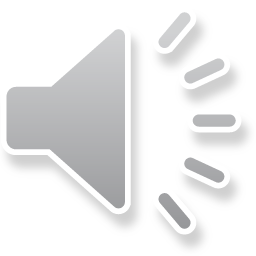 Xin chào và hẹn gặp lại các con